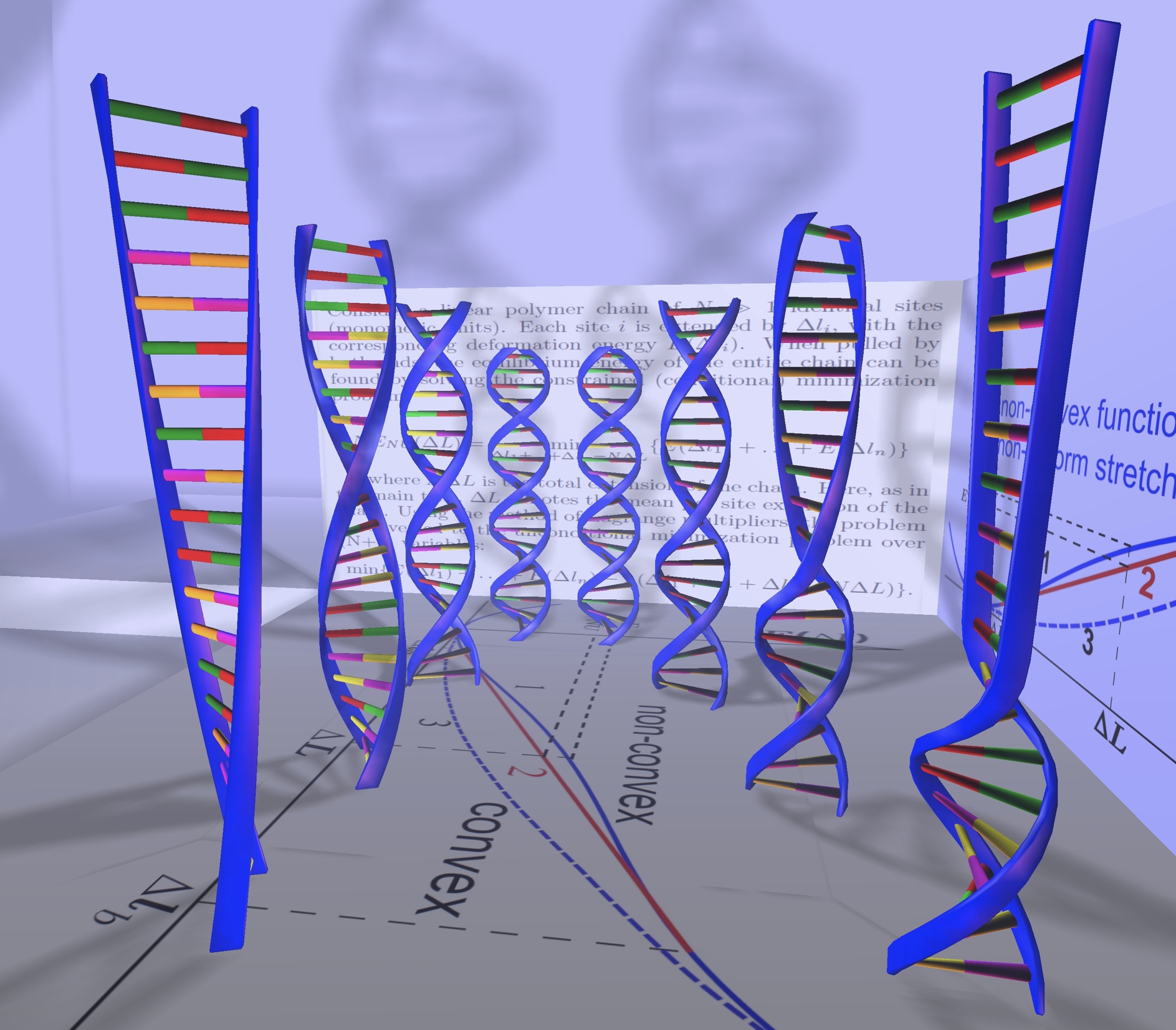 CS4414
Issues in Scientific Computing
Alexey Onufriev
Departments of CS and Physics
VT
Computational Science now: a paradigm shift
Experiment
From the Greeks to the recent past, 
e.g. figuring out Earth’s radius
(Eratosthenes, 240 BC)
theory
Now
Computation
How it works
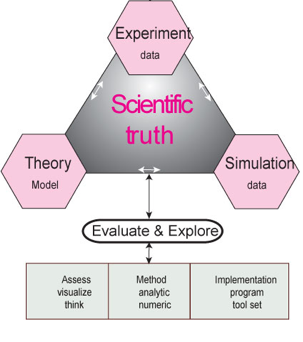 Image credit: http://www.physics.orst.edu/~rubin/INSTANCES/index.html
Computational Science/Scientific Computing in the grand scheme of things.
Natural Science
Computer Science
Computational Science
Math
Applied math
Computational Science: 
solving science problems with computers
Pure CS: software and hardware, 
Stand-alone algorithms (just like math)
Examples
Human Genome
Stealth Fighter
MRI 
LHS
Weather Forecasts
Protein Folding 
??? (input from class)
What can computational science accomplish?
Speed up finding  a solution

Find additional solutions

Find solutions otherwise impossible to find

Discover new fundamental laws???
What is this class about?
Gives you a taste of what scientific computing is, via a realistic hands-on project (and homeworks). 
Shows you how scientific computing is different from programming or math.
Introduces a number of useful tools and concepts
Teaches you how to work as part of a team
Will give you a glimpse of cutting edge supercomputing applied to a real research problem
What this class is not:
In-depth parallel computation course (e.g. CS5234)
In-depth numerical methods, where you learn everything there is to know about one or two common methods (e.g. finite elements, CS5484).
Focused on high performance libraries (e.g. LINPACK), you will get a good idea of what these are.
Specifics. Course structure.
Class websitehttp://courses.cs.vt.edu/cs4414/S15/
The nitty-gritty
By next class: 
Access to a unix machine
Install latest Mathematica  (VT network software)
Pre-reqs, force adds
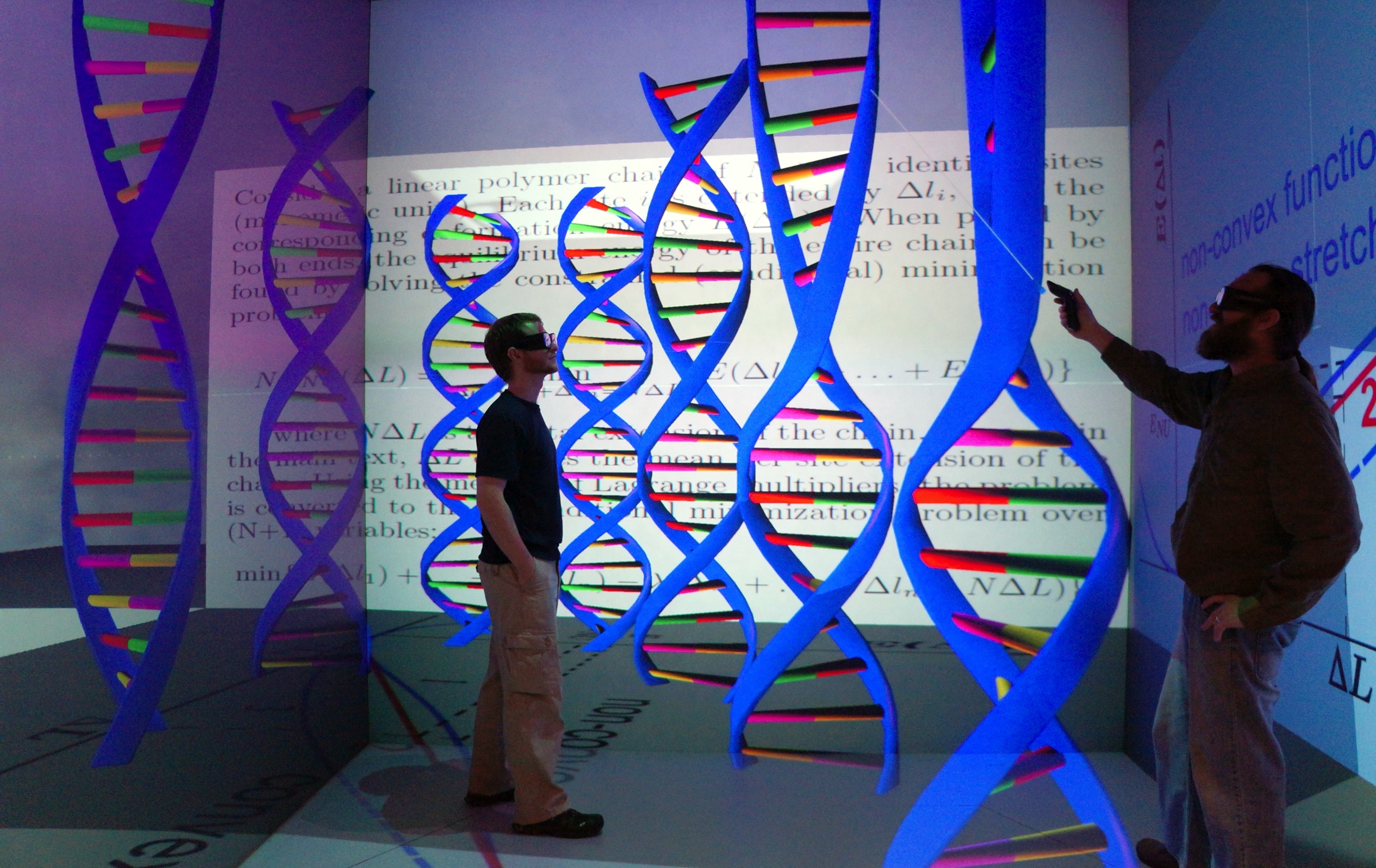 Enjoy!